Правописание безударных личных окончаний глаголов в настоящем и будущем времени. Урок 2
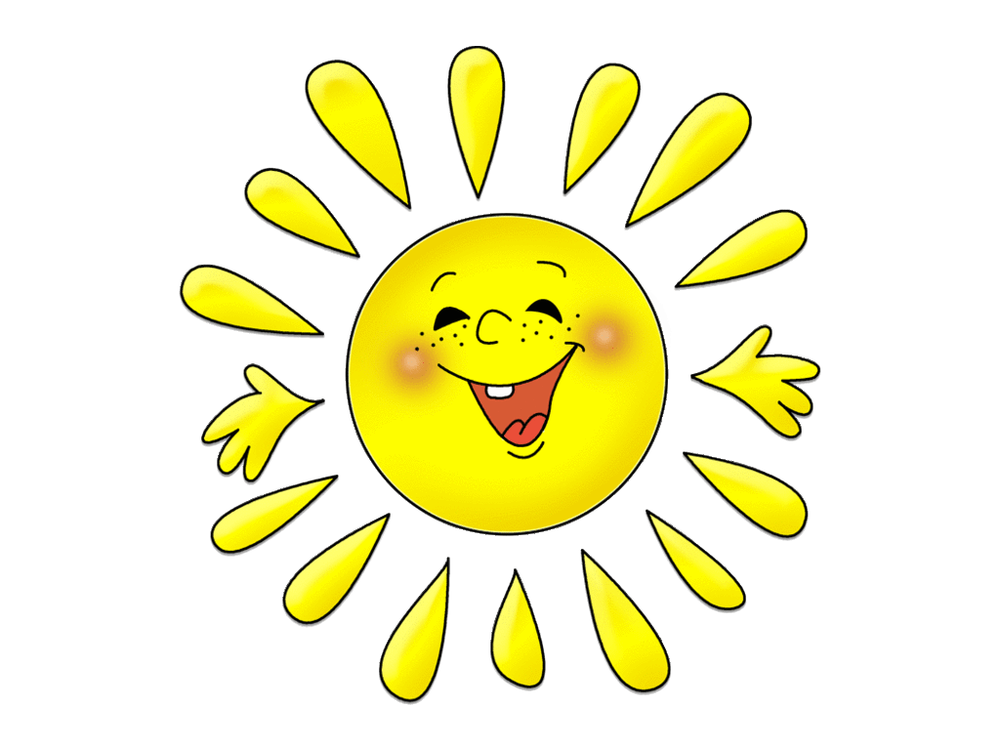 Прозвенел звонок и смолк,
Начинается урок.
Все за парты тихо сели, 
На меня все посмотрели.
Желаю вам плодотворной работы ,хорошего настроения  на уроке!
Прочитайте глаголы.
 Цветёт, рисуем, поёшь, летим, мечтает, строите.
Разделите их на две группы.
Ударные окончания
Безударные окончания
Цель
Научиться без ошибок писать безударные окончания глаголов
Задачи на урок
Учиться задавать вопросы к глаголам
Учиться ставить глагол в неопределенную форму
Научиться безошибочно определять спряжение
 глагола
Запомнить все личные окончания глаголов.
Отработать навык правописания  безударных окончаний глаголов
Орфографическая пятиминутка
а
е
е
В_сной  п_ля, с_ды  и  л_са н_п_лня__ ся   щ_б_танием  птиц.
Княз_  у  синя  моря  ход_т,  с синя моря  гла_  не  свод_т.
Море  взду_тся  бурливо,  з_кипит, п_дым_т  вой,  хлын_т  на  б_р_г крутой.
о
е
е
а
ют
о
и
ь
и
з
е
а
о
е
е
е
е
От данных глаголов образуй и запиши форму 3-го лица в настоящем времени в единственном и множественном числе. Укажи спряжение глаголов
робеют
I спр.
робеет
смотрят
смотрит
II спр., искл.
I спр.
редеют
редеет
ходит
ходят
II спр.
ловят
II спр.
ловит
I спр.
избирают
избирает
Физминутка
А теперь, ребята, встать,Руки медленно поднять,Пальцы сжать, потом разжать,Руки вниз и так стоять.Наклониться вправо, влевоПошагать и вновь за дело.
Измените глаголы, поставив их в форму  3 лица ед.ч.
н.ф.
встанет
поднимет
разожмёт
стоит
наклонится
пошагает
Поставьте глагол в неопределённую форму, определите спряжение и вставьте окончание
и
о
м  розить
о
IIспр.
е
е
I спр.
б_седовать
е
о
е
б_гатеть
о
I спр.
я
е
д_журить
е
IIспр.
е
е
ж_лать
е
I спр.
Спишите. Вставьте пропущенные буквы. Объясните орфограммы
Кто поздно се_ т, тот редко ве_ т.
Скромность украша_ т человека.
Правда и реку останов_т.
Труд корм_  , а лень порт_  .
От гнева старе_   , от смеха молоде_  
Словами поля не засе_     .
Где стро_    , там и ро_   .
е
е
е
и
ит
ит
ют
ют.
ешь
ят
ют
Письмо по памяти
Слово не воробей, вылетит-не поймаешь.
Самостоятельная работа
День прибавля     ся. Ярче свет…  солнце. Оно скоро растоп…   снег. Вскро…ся   река. 
     Ты идёшь по полю, с радостью слыш…     песни ручейков, любу…   ся ярким синим небом.
ит
ет
ит
ет
ишь
ешь
Дом.задание.
Упр.201 стр 99
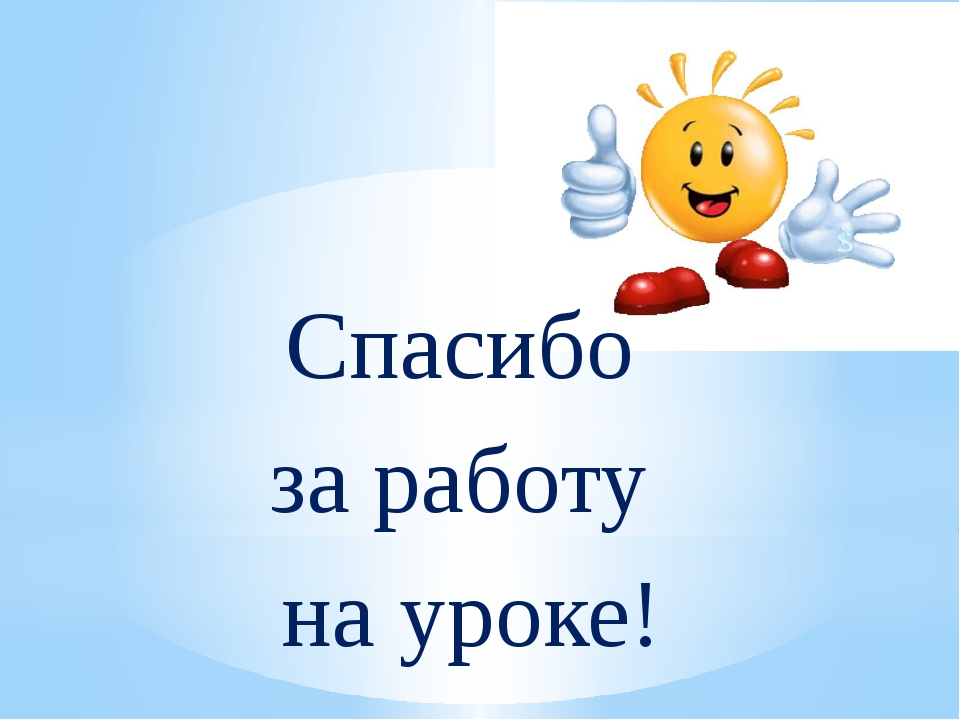